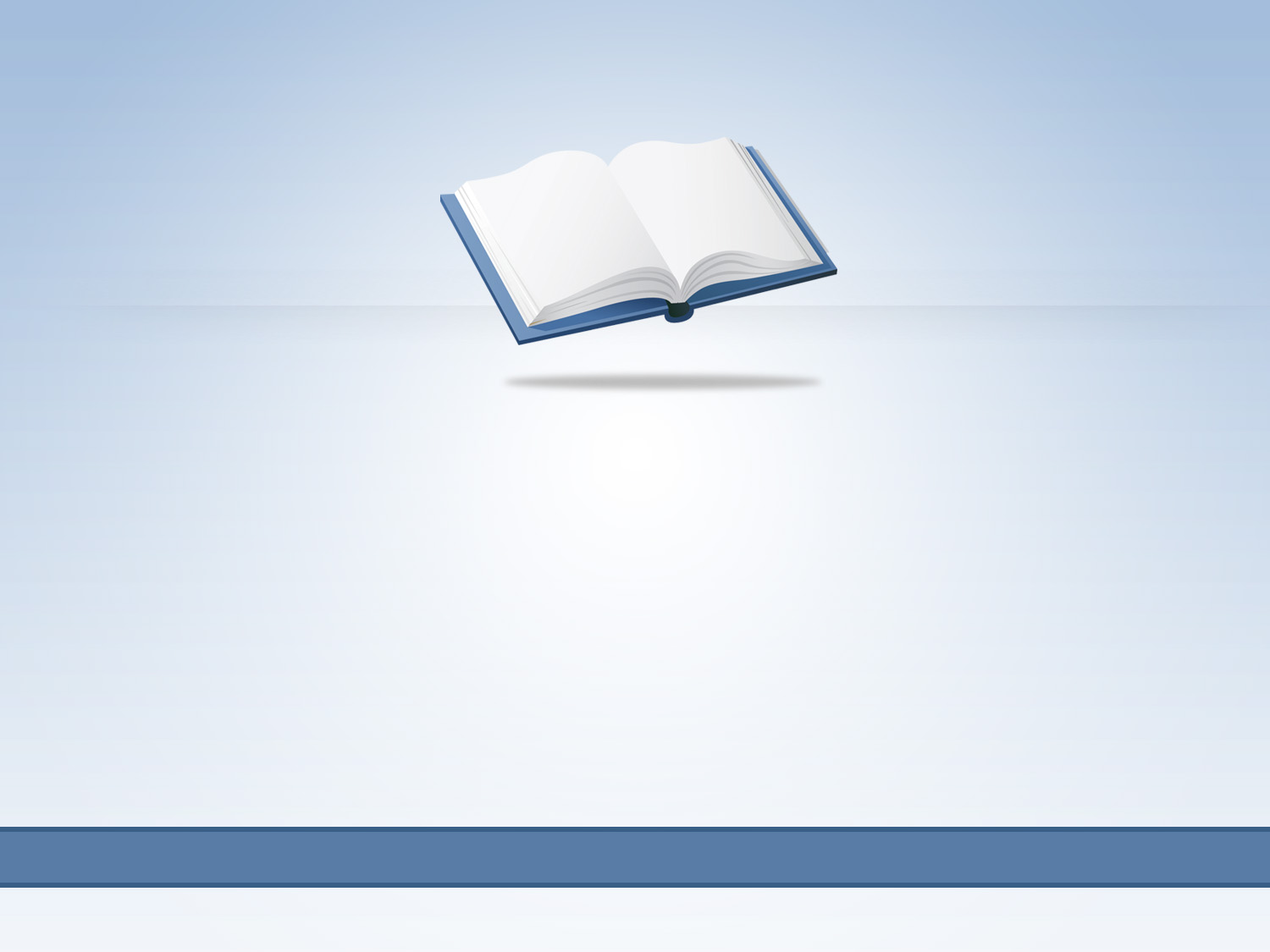 Christianity is a
                 Religion
TAUGHT
John 6
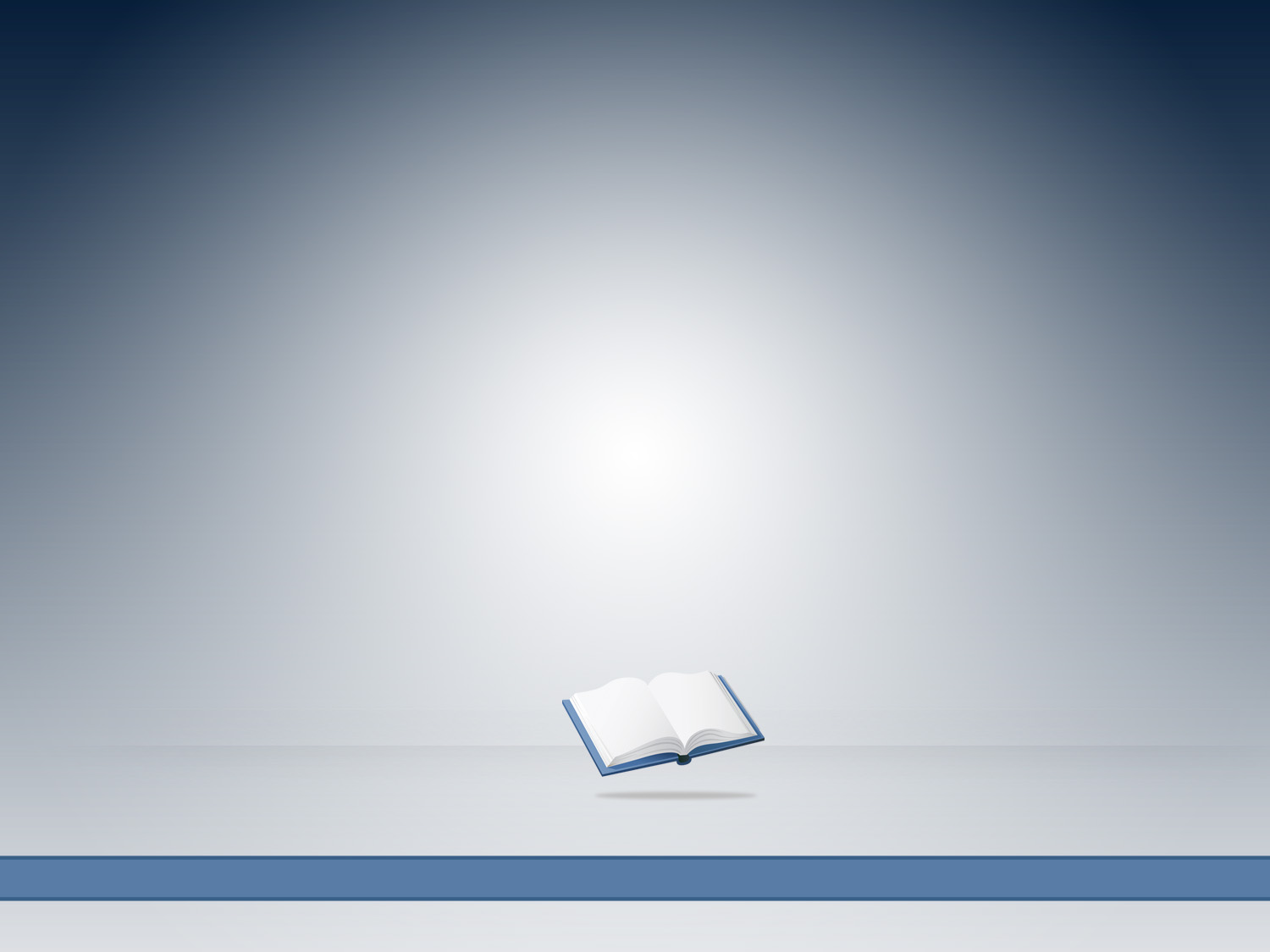 Christianity is a TAUGHT religion
…not a FOUGHT religion
…not a BOUGHT religion
…not a CAUGHT religion
John 6
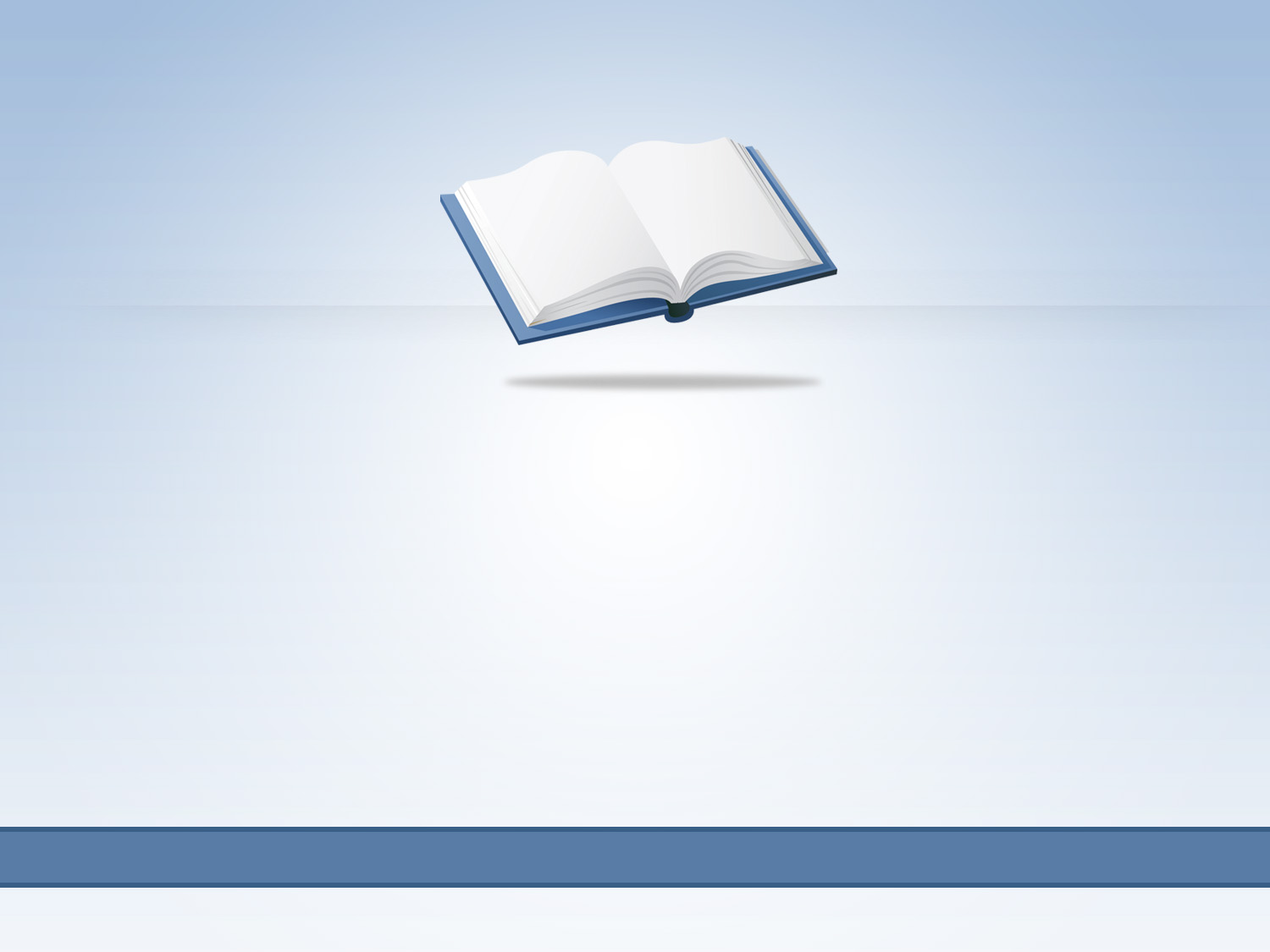 Christianity is a
                 Religion
TAUGHT
John 6